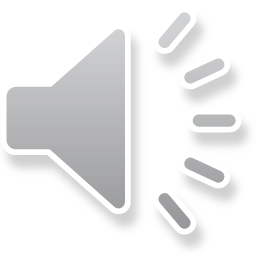 Begin To Aerospace Civil Aviation Administration Of PPT
航空航天民航局PPT
汇报:壹德设计
Report: Ones DE design
目
01
年度工作概述
录
Contents
02
年度工作概述
03
年度工作概述
04
年度工作概述
1
年度工作概述
CLICK TO ADD CAPTION TEXT
年度工作概述
www. daiyongming.com
CLICK TO ADD CAPTION TEXT
Great design is eliminating all unnecessary details.
Synth chartreuse XOXO, tacos brooklyn VHS plaid.
Hashtag fashion axe fingerstache, everyday carry shoreditch pinterest umami authentic brooklyn YOLO.
Synth chartreuse XOXO, tacos brooklyn VHS plaid.
Hashtag fashion axe fingerstache, everyday carry shoreditch pinterest umami authentic brooklyn YOLO.
年度工作概述
www. daiyongming.com
CLICK TO ADD CAPTION TEXT
SECOND STEP
FIRST STEP
THIRD STEP
FOURTH STEP
FIVE STEP
Hashtag fashion axe fingerstache, everyday carry shoreditch pinterest umami authentic brooklyn YOLO.
Hashtag fashion axe fingerstache, everyday carry shoreditch pinterest umami authentic brooklyn YOLO.
Hashtag fashion axe fingerstache, everyday carry shoreditch pinterest umami authentic brooklyn YOLO.
Hashtag fashion axe fingerstache, everyday carry shoreditch pinterest umami authentic brooklyn YOLO.
Hashtag fashion axe fingerstache, everyday carry shoreditch pinterest umami authentic brooklyn YOLO.
年度工作概述
www. daiyongming.com
CLICK TO ADD CAPTION TEXT
2011
2012
2013
2014
2015
Year 2011
Etsy plaid narwhal fixie tofu, gastropub ennui ethical schlitz disrupt lomo.
Year 2012
Etsy plaid narwhal fixie tofu, gastropub ennui ethical schlitz disrupt lomo.
Year 2013
Etsy plaid narwhal fixie tofu, gastropub ennui ethical schlitz disrupt lomo.
Year 2014
Etsy plaid narwhal fixie tofu, gastropub ennui ethical schlitz disrupt lomo.
Year 2015
Etsy plaid narwhal fixie tofu, gastropub ennui ethical schlitz disrupt lomo.
年度工作概述
www. daiyongming.com
CLICK TO ADD CAPTION TEXT
Synth chartreuse XOXO, tacos brooklyn VHS plaid.
Synth chartreuse XOXO, tacos brooklyn VHS plaid.
Synth chartreuse XOXO, tacos brooklyn VHS plaid.
Synth chartreuse XOXO, tacos brooklyn VHS plaid.
Synth chartreuse XOXO, tacos brooklyn VHS plaid.
Synth chartreuse XOXO, tacos brooklyn VHS plaid.
Synth chartreuse XOXO, tacos brooklyn VHS plaid.
Synth chartreuse XOXO, tacos brooklyn VHS plaid.
年度工作概述
www. daiyongming.com
CLICK TO ADD CAPTION TEXT
Brainstorm
Conseptualization
Lorem ipsum dolor sit amet, consectetur adipiscing elit. Curabitur elementum posuere pretium. Quisque nibh dolor, dignissim ac dignissim ut, luctus ac urna. Aliquam aliquet non massa quis tincidunt.
Proposal
Lorem ipsum dolor sit amet, consectetur adipiscing elit. Curabitur elementum posuere pretium. Quisque nibh dolor, dignissim ac dignissim ut, luctus ac urna.
Revisions
Lorem ipsum dolor sit amet, consectetur adipiscing elit. Curabitur elementum posuere pretium. Quisque nibh dolor, dignissim ac dignissim ut, luctus ac urna.
Lorem ipsum dolor sit amet, consectetur adipiscing elit. Curabitur elementum posuere pretium. Quisque nibh dolor, dignissim ac dignissim ut, luctus ac urna. Aliquam aliquet non massa quis tincidunt.
2
工作完成情况
CLICK TO ADD CAPTION TEXT
年度工作概述
www. daiyongming.com
CLICK TO ADD CAPTION TEXT
Layered
Infographic
Synth chartreuse XOXO, tacos brooklyn VHS plaid.
Hashtag fashion axe fingerstache, everyday carry shoreditch pinterest umami authentic brooklyn YOLO.
Synth chartreuse XOXO, tacos brooklyn VHS plaid.
Hashtag fashion axe fingerstache, everyday carry shoreditch pinterest umami authentic brooklyn YOLO.
年度工作概述
www. daiyongming.com
CLICK TO ADD CAPTION TEXT
E
P
S
T
E
L
ECONOMY
TECHNOLOGY
POLITIC
SOCIAL
ENVIRONMENT
LEGAL
Synth chartreuse XOXO, tacos brooklyn VHS plaid.
Synth chartreuse XOXO, tacos brooklyn VHS plaid.
Synth chartreuse XOXO, tacos brooklyn VHS plaid.
Synth chartreuse XOXO, tacos brooklyn VHS plaid.
Synth chartreuse XOXO, tacos brooklyn VHS plaid.
Synth chartreuse XOXO, tacos brooklyn VHS plaid.
年度工作概述
www. daiyongming.com
CLICK TO ADD CAPTION TEXT
CHART 01
CHART 04
CHART 02
CHART 03
Synth chartreuse XOXO, tacos brooklyn VHS plaid.
Synth chartreuse XOXO, tacos brooklyn VHS plaid.
Synth chartreuse XOXO, tacos brooklyn VHS plaid.
Synth chartreuse XOXO, tacos brooklyn VHS plaid.
年度工作概述
www. daiyongming.com
CLICK TO ADD CAPTION TEXT
Synth chartreuse XOXO, tacos brooklyn VHS plaid.
Steps
Infographic
01
Synth chartreuse XOXO, tacos brooklyn VHS plaid.
02
Synth chartreuse XOXO, tacos brooklyn VHS plaid.
Synth chartreuse XOXO, tacos brooklyn VHS plaid.
03
Hashtag fashion axe fingerstache, everyday carry shoreditch pinterest umami authentic brooklyn YOLO.
Synth chartreuse XOXO, tacos brooklyn VHS plaid.
04
Synth chartreuse XOXO, tacos brooklyn VHS plaid.
Hashtag fashion axe fingerstache, everyday carry shoreditch pinterest umami authentic brooklyn YOLO.
年度工作概述
www. daiyongming.com
CLICK TO ADD CAPTION TEXT
STEP C
STEP D
STEP B
STEP A
Synth chartreuse XOXO, tacos brooklyn VHS plaid.
Synth chartreuse XOXO, tacos brooklyn VHS plaid.
Synth chartreuse XOXO, tacos brooklyn VHS plaid.
Synth chartreuse XOXO, tacos brooklyn VHS plaid.
A
B
C
D
Hashtag fashion axe fingerstache, everyday carry shoreditch pinterest umami authentic brooklyn YOLO heirloom keytar waistcoat kickstarter. Kitsch authentic offal, narwhal tilde etsy four loko selvage normcore messenger bag put a bird on it heirloom gastropub. Hashtag fashion axe fingerstache, everyday carry shoreditch pinterest umami authentic brooklyn YOLO heirloom keytar waistcoat kickstarter. Kitsch authentic offal, narwhal tilde etsy four loko selvage normcore messenger bag put a bird on it heirloom gastropub.
3
成功项目展示
CLICK TO ADD CAPTION TEXT
年度工作概述
www. daiyongming.com
CLICK TO ADD CAPTION TEXT
Moderation in all things, including moderation.
Synth chartreuse XOXO, tacos brooklyn VHS plaid.
Hashtag fashion axe fingerstache, everyday carry shoreditch pinterest umami authentic brooklyn YOLO.
Synth chartreuse XOXO, tacos brooklyn VHS plaid.
Hashtag fashion axe fingerstache, everyday carry shoreditch pinterest umami authentic brooklyn YOLO.
年度工作概述
www. daiyongming.com
CLICK TO ADD CAPTION TEXT
Synth chartreuse XOXO, tacos brooklyn VHS plaid.
Synth chartreuse XOXO, tacos brooklyn VHS plaid.
Synth chartreuse XOXO, tacos brooklyn VHS plaid.
Synth chartreuse XOXO, tacos brooklyn VHS plaid.
Synth chartreuse XOXO, tacos brooklyn VHS plaid.
年度工作概述
www. daiyongming.com
CLICK TO ADD CAPTION TEXT
09:30 AM
TEXT GOES HERE


PUT YOUR TEXT
HERE

Synth chartreuse XOXO, tacos brooklyn VHS plaid.
09:30 AM
TEXT GOES HERE


PUT YOUR TEXT
HERE

Synth chartreuse XOXO, tacos brooklyn VHS plaid.
09:30 AM
TEXT GOES HERE


PUT YOUR TEXT
HERE

Synth chartreuse XOXO, tacos brooklyn VHS plaid.
09:30 AM
TEXT GOES HERE


PUT YOUR TEXT
HERE

Synth chartreuse XOXO, tacos brooklyn VHS plaid.
09:30 AM
TEXT GOES HERE


PUT YOUR TEXT
HERE

Synth chartreuse XOXO, tacos brooklyn VHS plaid.
年度工作概述
www. daiyongming.com
CLICK TO ADD CAPTION TEXT
RESERCH
PRODUCE
QUALITY
SELL
SELL
QUALITY
RESERCH
PRODUCE
Synth chartreuse XOXO, tacos brooklyn VHS plaid.
Synth chartreuse XOXO, tacos brooklyn VHS plaid.
Synth chartreuse XOXO, tacos brooklyn VHS plaid.
Synth chartreuse XOXO, tacos brooklyn VHS plaid.
年度工作概述
www. daiyongming.com
CLICK TO ADD CAPTION TEXT
1
Globe
Infographic
2
3
4
Synth chartreuse XOXO, tacos brooklyn VHS plaid.
Hashtag fashion axe fingerstache, everyday carry shoreditch pinterest umami authentic brooklyn YOLO.
5
Synth chartreuse XOXO, tacos brooklyn VHS plaid.
Hashtag fashion axe fingerstache, everyday carry shoreditch pinterest umami authentic brooklyn YOLO.
4
明年工作计划
CLICK TO ADD CAPTION TEXT
年度工作概述
www. daiyongming.com
CLICK TO ADD CAPTION TEXT
Hashtag fashion aauthentic xe fingerstache, everyday carry shoreditch pinterest umami authentic brooklyn YOLO heirloom keytar waistcoat kickstarter. Kitsch offal, narwhal tilde etsy four loko selvage normcore messenger bag put a bird on it heirloom gastropub. Hashtag fashion aauthentic xe fingerstache, everyday carry shoreditch pinterest umami authentic brooklyn YOLO heirloom keytar waistcoat kickstarter. Kitsch offal, narwhal tilde etsy four loko selvage normcore messenger bag put a bird on it heirloom gastropub.
年度工作概述
www. daiyongming.com
CLICK TO ADD CAPTION TEXT
Snake
Infographic
02
01
Synth chartreuse XOXO, tacos brooklyn VHS plaid.
Hashtag fashion axe fingerstache, everyday carry shoreditch pinterest umami authentic brooklyn YOLO.
03
Synth chartreuse XOXO, tacos brooklyn VHS plaid.
Hashtag fashion axe fingerstache, everyday carry shoreditch pinterest umami authentic brooklyn YOLO.
年度工作概述
www. daiyongming.com
CLICK TO ADD CAPTION TEXT
Circle
Infographic
25.7 K
8.6 K
6.1 K
9.1 K
Synth chartreuse XOXO, tacos brooklyn VHS plaid.
Hashtag fashion axe fingerstache, everyday carry shoreditch pinterest umami authentic brooklyn YOLO.
Synth chartreuse XOXO, tacos brooklyn VHS plaid.
Hashtag fashion axe fingerstache, everyday carry shoreditch pinterest umami authentic brooklyn YOLO.
年度工作概述
www. daiyongming.com
CLICK TO ADD CAPTION TEXT
Wheel
Infographic
Synth chartreuse XOXO, tacos brooklyn VHS plaid.
Hashtag fashion axe fingerstache, everyday carry shoreditch pinterest umami authentic brooklyn YOLO.
Synth chartreuse XOXO, tacos brooklyn VHS plaid.
Hashtag fashion axe fingerstache, everyday carry shoreditch pinterest umami authentic brooklyn YOLO.
感谢聆听，批评指导
THANK YOU
汇报:壹德设计
Report: Ones DE design